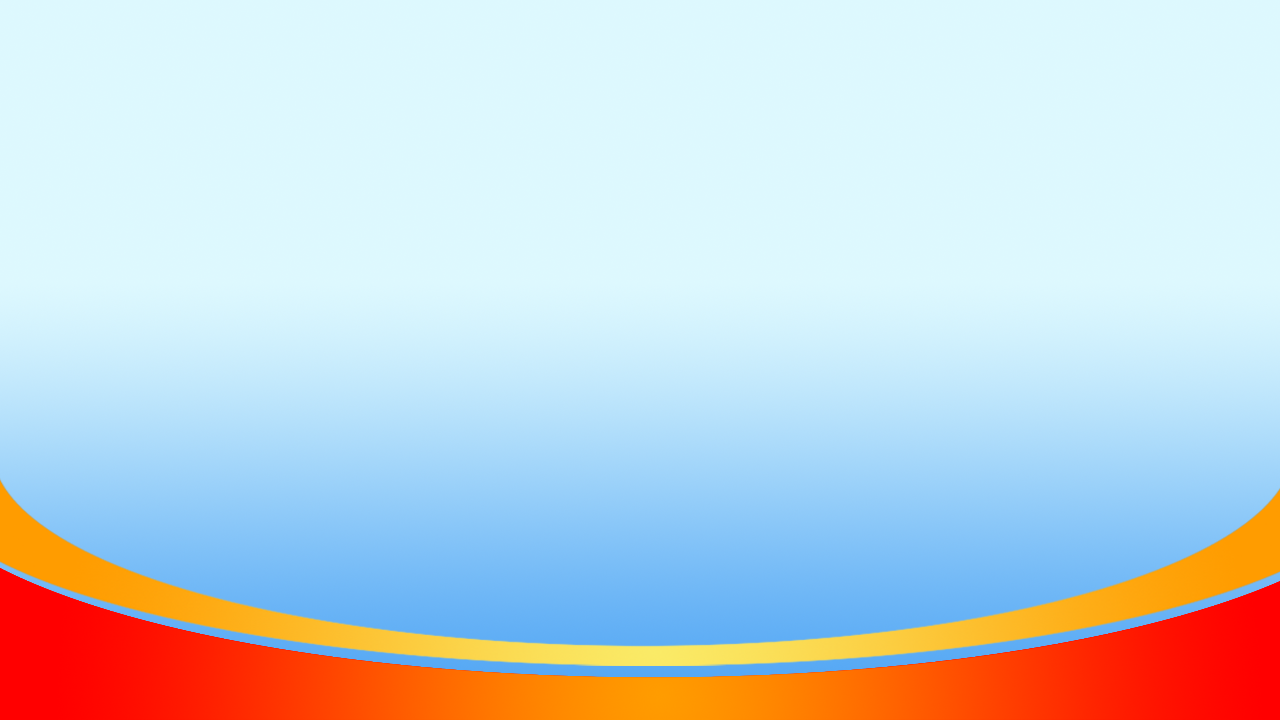 ỦY BAN NHÂN DÂN QUẬN 9
TẬP HUẤN
TRIỂN KHAI CHƯƠNG TRÌNH
GIÁO DỤC PHỔ THÔNG 2018
CẤP TIỂU HỌC

MÔN MĨ THUẬT
Quận 9, ngày 20 tháng 06 năm 2020
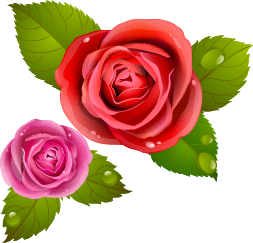 KHỞI ĐỘNG
Các thầy cô hãy vẽ một ngôi nhà theo suy nghĩ của mình.
II. ĐẶC ĐIỂM MÔN HỌC
GIÁO DỤC NGHỆ THUẬT
Hình thành, phát triển NL mĩ thuật, biểu hiện của NL thẩm mĩ
Giáo dục ý thức kế thừa, phát huy văn hoá nghệ thuật dân tộc
Hình thành, phát triển NL mĩ thuật, biểu hiện của NL thẩm mĩ
II. ĐẶC ĐIỂM MÔN HỌC
II. ĐẶC ĐIỂM MÔN HỌC
GIAI ĐOẠN 
GIÁO DỤC CƠ BẢN
GIAI ĐOẠN GIÁO DỤC
ĐỊNH HƯỚNG NGHỀ NGHIỆP
Mĩ thuật là nội dung giáo dục 
bắt buộc từ lớp 1 đến lớp 9.
Mĩ thuật là môn học được lựa chọn theo nguyện vọng và định hướng nghề nghiệp của học sinh.
Nội dung giáo dục mĩ thuật mở rộng, phát triển kiến thức, kĩ năng mĩ thuật đã hình thành ở giai đoạn giáo dục cơ bản, tiếp cạn các nhóm ngành nghề liên quan đến nghệ thuật thị giác và có tính ứng dụng trong thực tiễn.
Chương trình tạo cơ hội cho HS làm quen
 và trải nghiệm kiến thức mĩ thuật thông qua nhiều hình thức hoạt động.
Môn học hình thành , phát triển ở HS khả năng quan sát và cảm thụ nghệ thuật, nhận thức và biểu  đạt thế giới.
Chương trình giúp HS phát triển tư duy độc lập, khả năng phản biện phân tích và sáng tạo nghệ  thuật; hiểu vai trò và ứng dụng của mĩ thuật trong đời sống.
Môn học hình thành , phát triển ở HS khả năng quan sát và cảm thụ nghệ thuật, nhận thức và biểu  đạt thế giới.
Chương trình tạo cơ sở cho HS được tìm hiểu và có định hướng nghề nghiệp phù hợp với bản thân dựa trên nhu cầu thực tế, thích ứng với xã hội.
II. QUAN ĐIỂM XÂY DỰNG CHƯƠNG TRÌNH
QUAN ĐIỂM XÂY DỰNG CHƯƠNG TRÌNH
III. MỤC TIÊU CHƯƠNG TRÌNH
1
2
3
4
5
6
III. MỤC TIÊU CHƯƠNG TRÌNH
IV. YÊU CẦU CẦN ĐẠT VỀ PHẨM CHẤT NĂNG LỰC
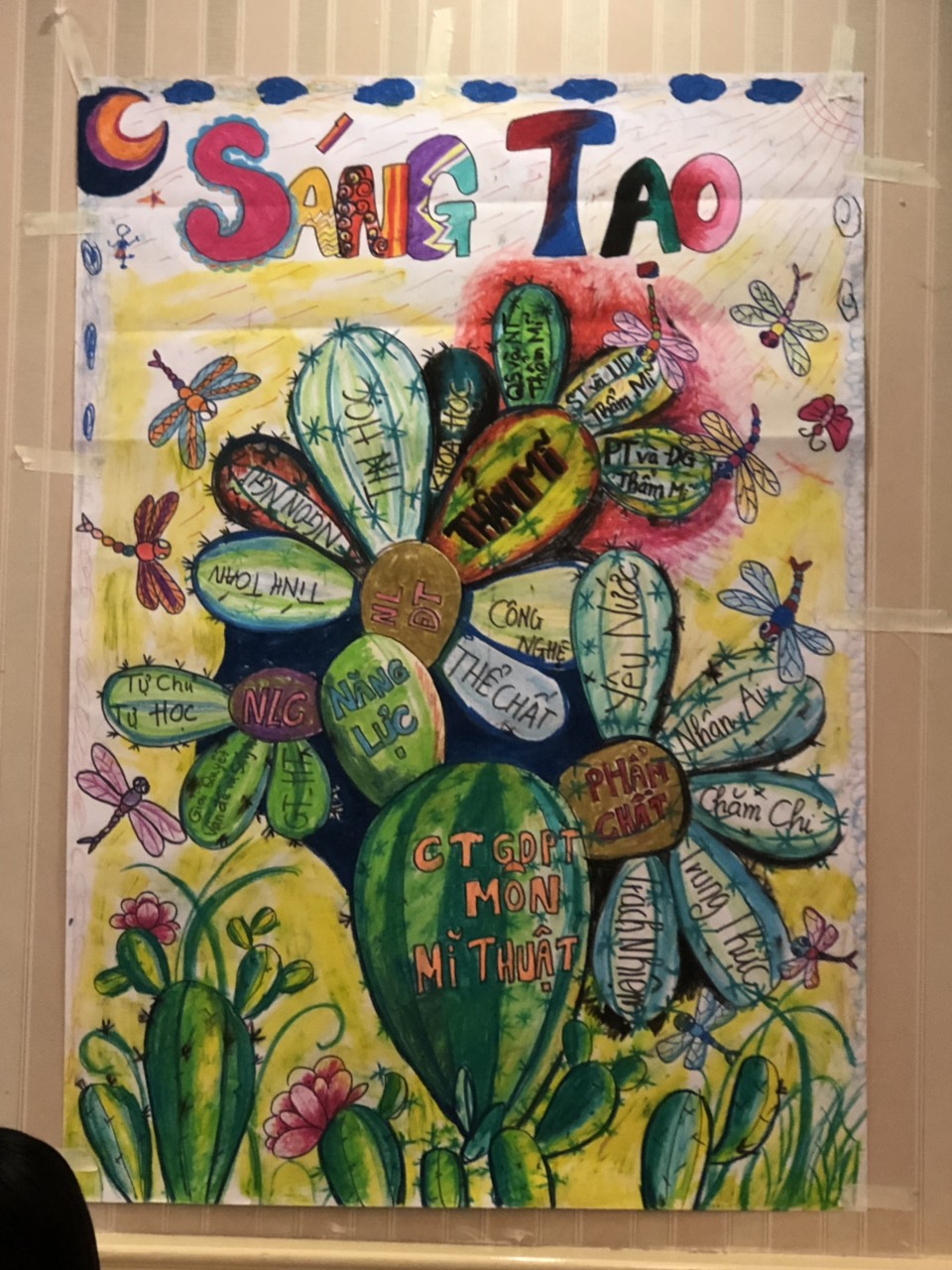 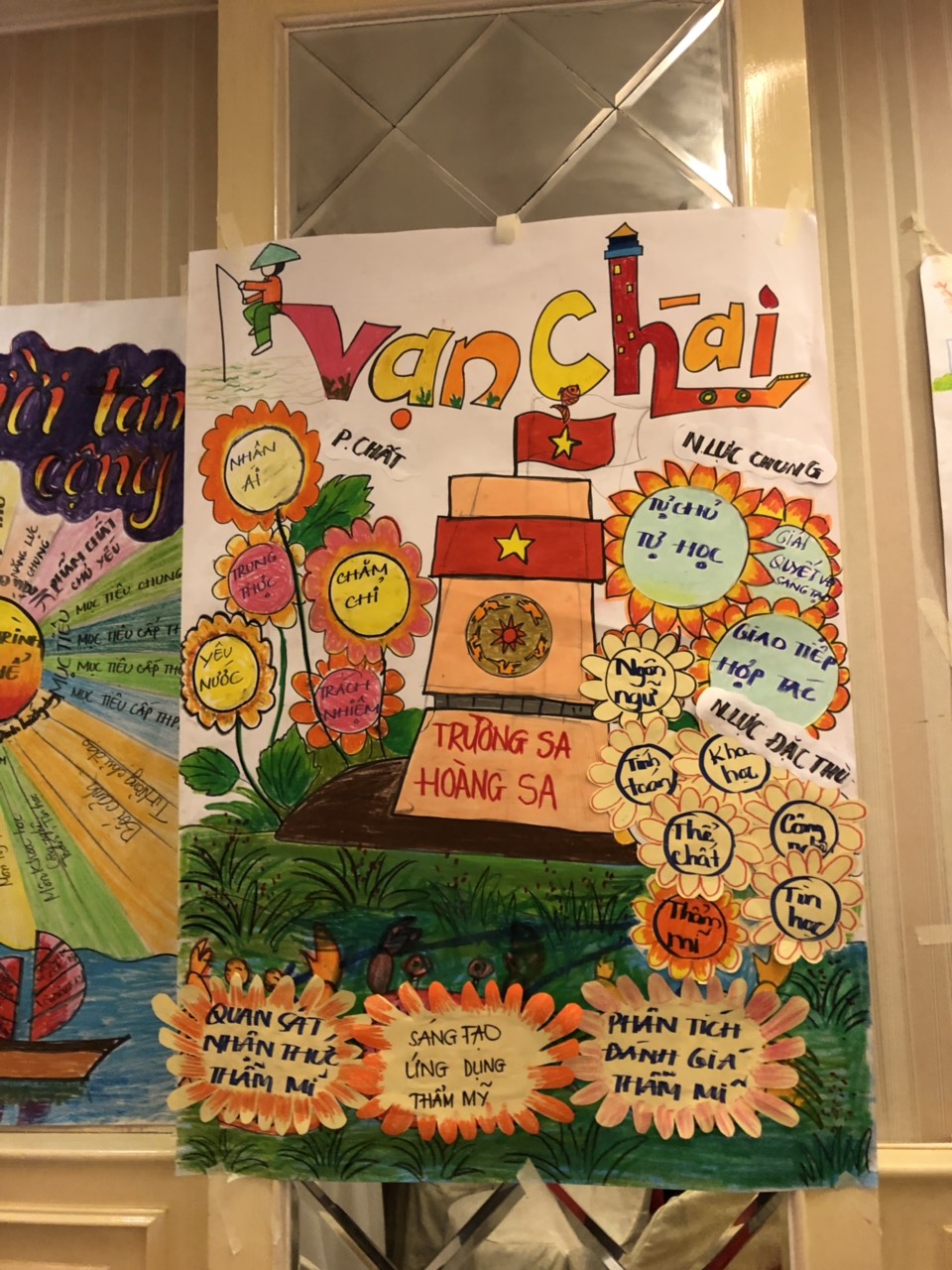 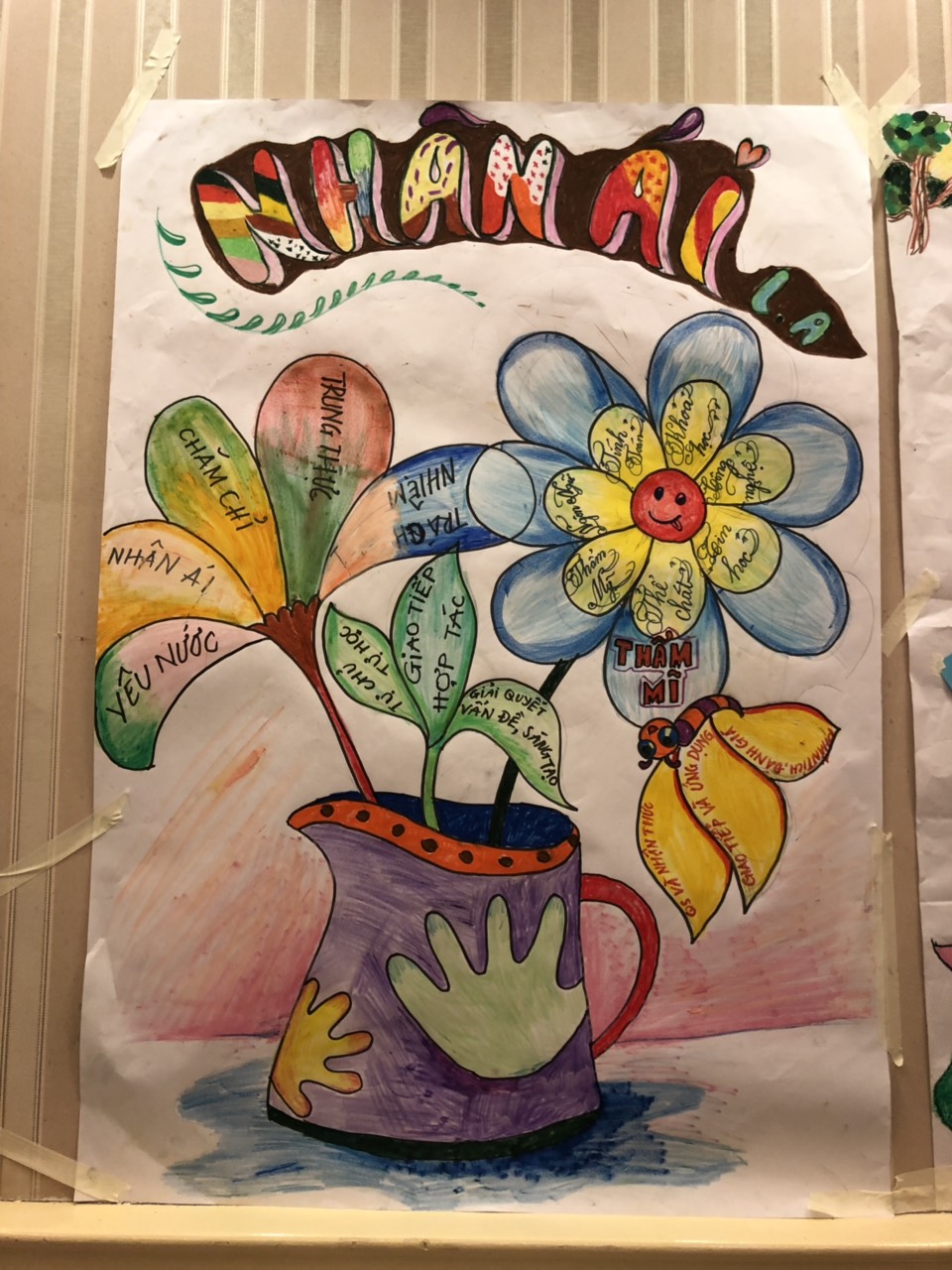 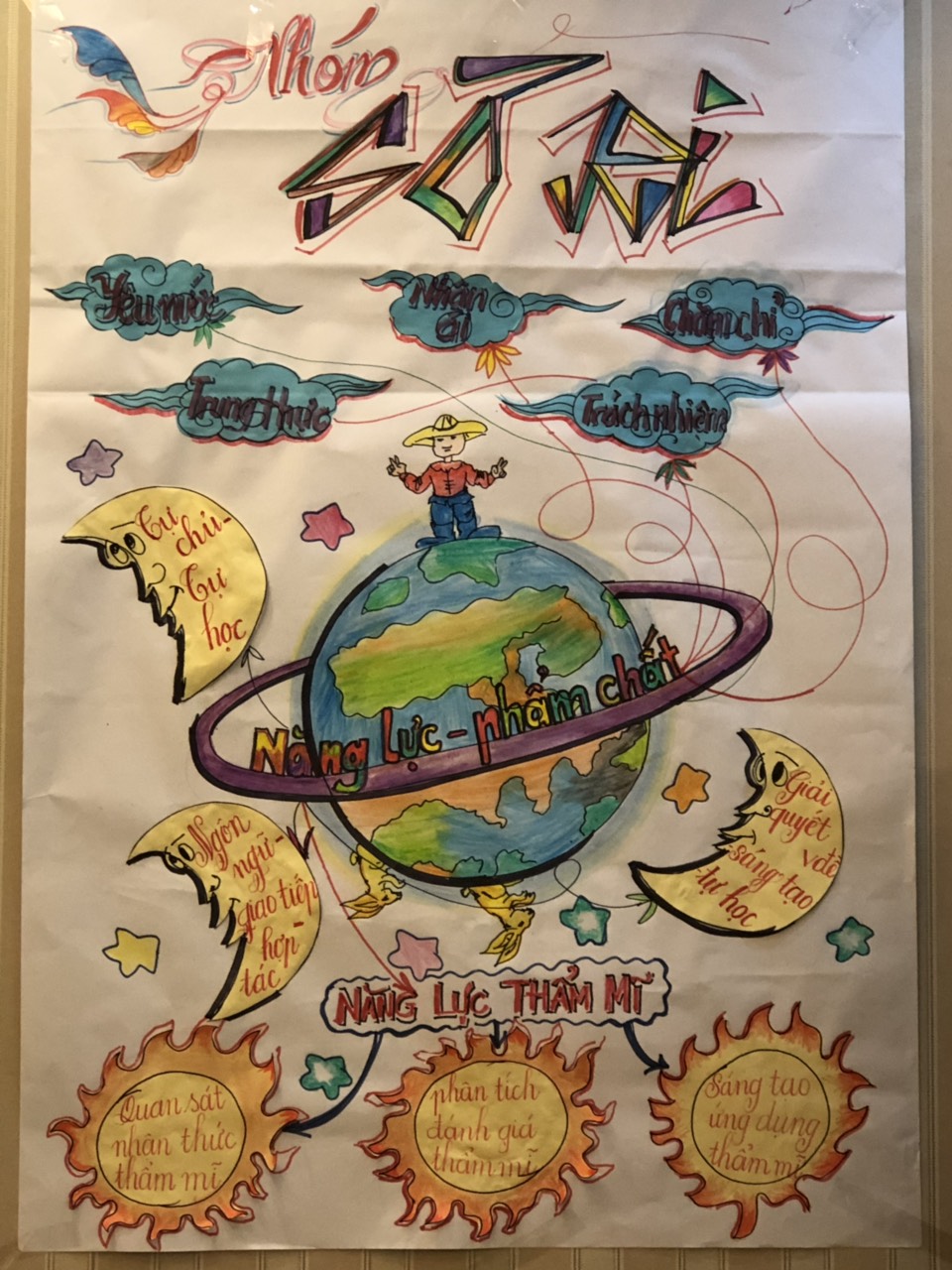 5 PHẨM CHẤT
Yêu nước
Nhân ái
Chăm chỉ 
Trung thực
Trách  nhiệm
3 NĂNG LỰC CHUNG
Tự học, tự chủ
Giao tiếp , hợp tác
Giải quyết vấn đề sáng tạo
Năng lực ngôn ngữ
Năng lực tính toán
Năng lực khoa học
Năng lực công nghệ
Năng lực thể chất
Năng lực tin học
Năng lực thẩm mĩ
7 NĂNG LỰC ĐẶC THÙ
IV. YÊU CẦU CẦN ĐẠT VỀ PHẨM CHẤT NĂNG LỰC
2. YÊU CẦN ĐẠT VỀ NĂNG LỰC ĐẶC THÙ
NĂNG LỰC MĨ THUẬT
2. YÊU CẦN ĐẠT VỀ NĂNG LỰC ĐẶC THÙ
GIAI ĐOẠN GIÁO DỤC CƠ BẢN
5.  NỘI DUNG GIÁO DỤC

1. Nội dung khái quát
Nội dung giáo dục cốt lõi: 
	1) Lí luận và lịch sử mĩ thuật: làm quen với tìm hiểu tác giả, sản phẩm, tác phẩm, di sản văn hóa nghệ thuật ( thường thức MT)
	2) Hội họa ( vẽ tranh, vẽ theo mẫu)
	3) Đồ họa ( trang trí)
	4) Điêu khắc ( nặn)
	5) Thủ công
5.    NỘI DUNG GIÁO DỤC
1. Nội dung khái quát
Phân bố mạch nội dung ở các lớp
[Speaker Notes: Kí hiệu “x”: nội dung giáo dục độc lập.  Kí hiệu “+”: nội dung giáo dục được lồng ghép trong thực hành, thảo luận mĩ thuật.]
6.  PHƯƠNG PHÁP GIÁO DỤC
1/ ĐỊNH HƯỚNG CHUNG
Tích hợp, lồng ghép lý thuyết với thực hành; tích hợp Mĩ thuật với các môn học khác
Khai thác, sử dụng hợp lí thiết bị dạy học, mạng Internet, vật liệu sẵn có
Học trải nghiệm; phương pháp, hình thức, không gian dạy học linh hoạt
2. Định hướng về phương pháp hình thành, phát triển các phẩm chất chủ yếu và năng lực chung
Khuyến khích và tạo cơ hội để học sinh được quan sát, nhận thức về đối tượng thẩm mĩ từ bao quát, tổng thể đến chi tiết, bộ phận và đối chiếu, so sánh để tìm ra đặc điểm, vẻ đẹp của đối tượng, phát hiện các giá trị thẩm mĩ của đối tượng
3. Định hướng về phương pháp hình thành, 
phát triển năng lực mĩ thuật
Vận dụng các yếu tố kích thích khả năng thực hành, sáng tạo của học sinh bằng những cách thức khác nhau; khuyến khích học sinh thử nghiệm và đổi mới, kích thích tư duy, khả năng giao tiếp, hợp tác, giải quyết vấn đề và liên hệ, ứng dụng thực tiễn
Khích lệ học sinh tích cực tham gia hoạt động học tập; vận dụng đa dạng các phương pháp, hình thức tổ chức dạy học, tạo điều kiện để học sinh được tiếp cận và khám phá nghệ thuật bằng nhiều cách khác nhau
7.  ĐÁNH GIÁ KẾT QUẢ GIÁO DỤC
1. Định hướng chung
7.   ĐÁNH GIÁ KẾT QUẢ GIÁO DỤC
2. Hình thức đánh giá
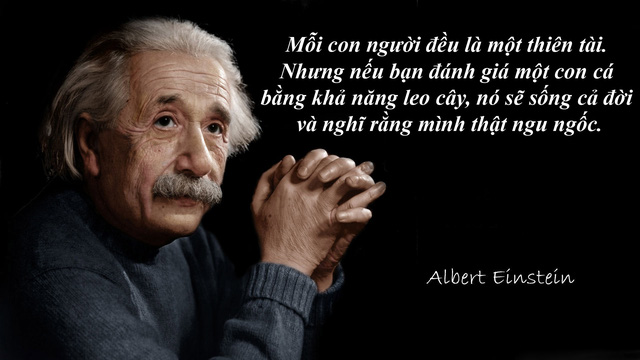 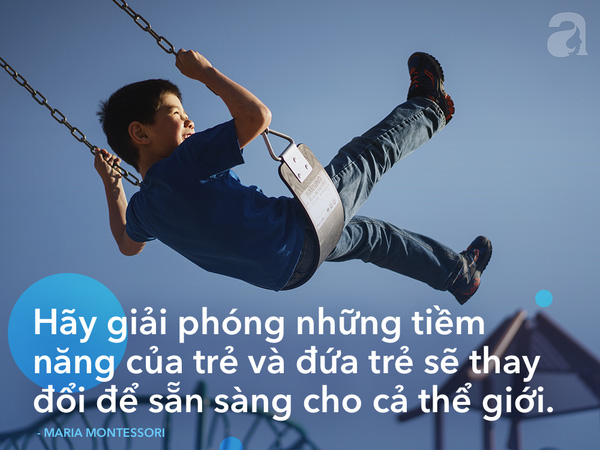